Working Draft Subject to Legal Review
Montana Broadband Advisory Commission Meeting
July 12, 2023
This material may not be distributed outside of the Montana Department of Administration.  Any use of this material without specific permission of the Montana Department of Administration is strictly prohibited.
Working Draft Subject to Legal Review
1
Status Update: 2022 ConnectMT ARPA Awards
As of 11 July 2023
Total Funding Available:			$ 310,898,748
SLFRF – 602 Funds				$ 190,964,215
CPF – 604 Funds				$ 119,934,533

Total Awards:				$ 298,750,674
Signed Contracts:				$ 170,702,473
Sent/Unsigned Contracts:		                  $  81,382,488
Final Statement of Works Under Review:		 $  46,665,713

Declined/Unclaimed Funds:			 $ 12,148,074
No Startup Documents Received:		 $   4,011,693 
Awardee Withdrawals:			 $   2,538,021
Awardee Scope Reductions:			 $   3,780,212
Funding Not Previously Allocated:		 $   1,818,148
			
Total Remaining Funding to Allocate:		  $ 12,148,074
During the 68th Legislative Session (LC 1234) a shift of $44,148,748 of SLFRF 602 funds to this program was passed by an appropriation change.

The State applied to Treasury and has received verbal approval for the $119.9M of CPF 604 funds.
DOCUMENT INTENDED TO PROVIDE INSIGHT BASED ON CURRENTLY AVAILABLE INFORMATION FOR CONSIDERATION AND NOT PRESCRIBE SPECIFIC ACTION
Working Draft Subject to Legal Review
Overall timeline and high-level summary of potential commission meeting agendas
Focus for today
As of 12 July 2023
Potential Future Commission Meeting Topics
Timeline of key milestones for BEAD & DO
July
DOP approval
DOP public comment period
Initial Proposal key themes
August
IP V1 (Challenge Process)
IP V1 public comment period
September
IP Volume 2 (EHCT, Subgrantee process)
October
IP Volume 2 (Workforce, Affordability)
IP V2 public comment period
November
IP Volume 2 approval
December
Finalize any pending items for IP or DOP
DOP Due (12/12)
FYAP Due (9/12)
IP Due (12/30)
We are here
Submit FYAP
Submit DOP
Submit IP Vol 1
Jun
Jul
Aug
Sep
Oct
Nov
Dec
DOP Public Comment
IP Vol 1 Public Comment
IP Vol 2 Public Comment
DOCUMENT INTENDED TO PROVIDE INSIGHT BASED ON CURRENTLY AVAILABLE INFORMATION FOR CONSIDERATION AND NOT PRESCRIBE SPECIFIC ACTION
Working Draft Subject to Legal Review
Potential detailed agenda for July Commission Meeting
As of 12 July 2023
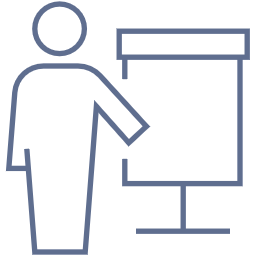 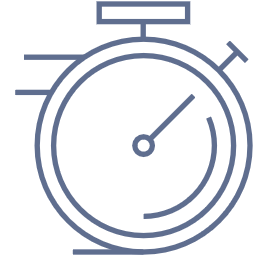 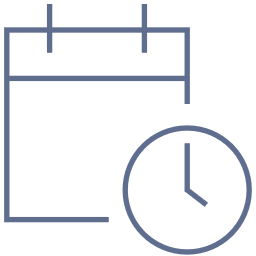 Agenda Item
Facilitator
Time
Commission Chair
Open Meeting
Call to order and notice of audio / video recording
Roll call and proxies
5 minutes
30 minutes
IIJA: Digital Opportunity Plan
Review DO program timeline
Summarize feedback from public comment period
Discuss progress to date and next steps
Misty Ann Giles, Director of DOA
Misty Ann Giles, Director of DOA
20 minutes
IIJA: BEAD Initial Proposal Overview
Summary of key components, including allocation implications
IIJA: Initial Proposal Volume 1 Preliminary Approach
Challenge process and timeline
Key design choices
Adam Carpenter, Chief Data Officer
20 minutes
IIJA: Initial Proposal Volume 2 Decision Points
Affordability
Workforce strategy
Subgrantee process
60 minutes
Misty Ann Giles, Director of DOA
Public Comment
Commission Chair
30 minutes
15 minutes
Next Steps / Timelines
Misty Ann Giles, Director of DOA
DOCUMENT INTENDED TO PROVIDE INSIGHT BASED ON CURRENTLY AVAILABLE INFORMATION FOR CONSIDERATION AND NOT PRESCRIBE SPECIFIC ACTION
Working Draft Subject to Legal Review
Agenda
IIJA: DOP Approval
IIJA: BEAD Initial Proposal Overview
DOCUMENT INTENDED TO PROVIDE INSIGHT BASED ON CURRENTLY AVAILABLE INFORMATION FOR CONSIDERATION AND NOT PRESCRIBE SPECIFIC ACTION
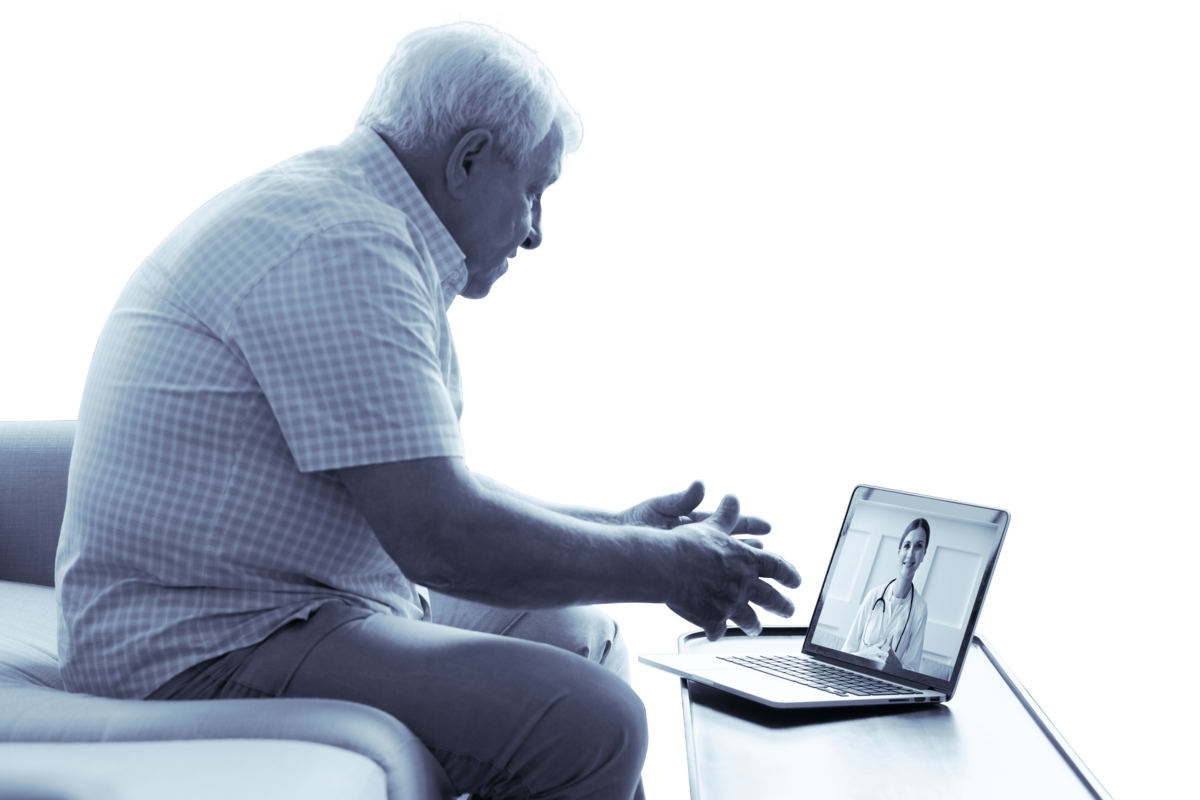 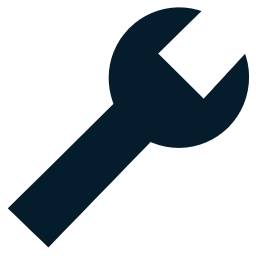 Working Draft Subject to Legal Review
Recall: Digital Opportunity Program timeline
As of 12 July 2023
2023
2024
2025 - 2029
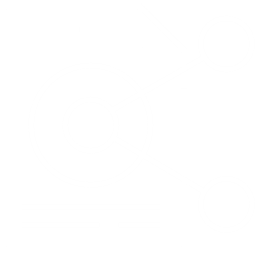 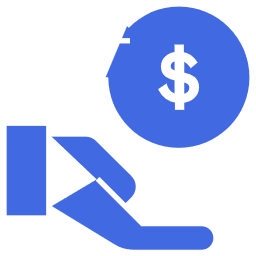 Dec
1st Half
2nd Half
1st Half ‘25
Annually
1st Half ‘29
Digital Opportunity Plan due (12/12)
Submit State DO Capacity Grant Application to NTIA ($1.44B, formula)
Receive Year 1 of DO Capacity Grant Funds from NTIA
Conduct grant process (or transfer funds to other state agencies)
NTIA holds competitive DO grant program for implementing entities ($1.25B)
Receive DO Capacity Grant funding annually from NTIA and disburse funds to implementing entities, as needed
Digital Opportunity program concludes (5 years after initial allocation to sub-grantees)
NTIA disburses competitive DO grant funds to implementing entities
Source: Digital Equity Planning Grant NOFO
DOCUMENT INTENDED TO PROVIDE INSIGHT BASED ON CURRENTLY AVAILABLE INFORMATION FOR CONSIDERATION AND NOT PRESCRIBE SPECIFIC ACTION
Working Draft Subject to Legal Review
Summary of DOP feedback received during public comment period
As of 12 July 2023
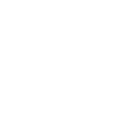 Theme
Examples
Relevant Updates
Overall
Sharing of resources that may be helpful as MBO further develops its Digital Opportunity Plan
Appreciation for the hard work and detailed analysis put into this draft by the MBO to date
MBO will explore the additional resources as it finalizes the plan
Leverage CAIs in implementing the Digital Opportunity Plan
Adapt digital skills curricula from other states / contexts
Consider promoting device ownership via subsidies, partnering with ISPs, etc.
Importance of cybersecurity in protecting citizen data
Program design suggestions have been incorporated throughout the DOP
One of the core goals of the DOP is focused on online privacy and cybersecurity and MBO will ensure it remains a key focus
Program Design
Stakeholder Engagement
Importance of ongoing stakeholder engagement
Desire from specific stakeholder groups to engage in the planning process
Consider creating advisory committee for Covered Populations
MBO is committed to furthering engagement with key stakeholder groups throughout planning & implementation
The draft DOP has also been reposted for additional public comments until 30 Jul
Clarifications
Clarity of language and key terms
Delineation of funding between BEAD and DOP
Definition of CAIs
Language has been revised for clarity
BEAD will focus on infrastructure, while DOP will focus on other barriers to adoption
CAIs will be defined as part of the Initial Proposal
DOCUMENT INTENDED TO PROVIDE INSIGHT BASED ON CURRENTLY AVAILABLE INFORMATION FOR CONSIDERATION AND NOT PRESCRIBE SPECIFIC ACTION
Working Draft Subject to Legal Review
Overview of progress to date
As of 12 July 2023
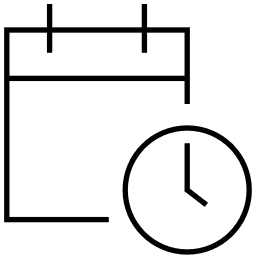 Timeline for completion of DOP
30 May 2023 –
16 Jun 2023
20 Jun 2023 – 28 Jun 2023
29 Jun 2023 – 30 Jul 2023
30 Aug 2023
19 Jun 2023
12 Jun 2023
Incorporate additional feedback and submit to NTIA
Posted DOP for public comment on ConnectMT website
Discussed key aspects of DOP during June Commission meeting + requested additional comments
Consolidated feedback received from Commission + Public Comment period
Updated DOP with all input received
Reopen a second public comment period
Next Steps
Commission to review draft motion today for approval
MBO to make any final edits after second public comment period and submit to NTIA by August 30th
DOCUMENT INTENDED TO PROVIDE INSIGHT BASED ON CURRENTLY AVAILABLE INFORMATION FOR CONSIDERATION AND NOT PRESCRIBE SPECIFIC ACTION
Working Draft Subject to Legal Review
Agenda
IIJA: DOP Approval
IIJA: BEAD Initial Proposal Overview
Volume 1 Preliminary Approach
Volume 2 Decision Points
DOCUMENT INTENDED TO PROVIDE INSIGHT BASED ON CURRENTLY AVAILABLE INFORMATION FOR CONSIDERATION AND NOT PRESCRIBE SPECIFIC ACTION
Working Draft Subject to Legal Review
Montana’s BEAD allocation
As of 12 July 2023
On June 26th, NTIA announced the BEAD allocations for all Eligible Entities.
Montana’s final BEAD allocation is similar to the originally estimated allocation, which means the planning efforts to date are not significantly impacted or require significant adjustments.
Through development of the Initial Proposal, MBO will update deployment scenarios and potential impact based on the final allocation.
$628.97M
BEAD allocation
DOCUMENT INTENDED TO PROVIDE INSIGHT BASED ON CURRENTLY AVAILABLE INFORMATION FOR CONSIDERATION AND NOT PRESCRIBE SPECIFIC ACTION
Working Draft Subject to Legal Review
Summary of the BEAD Initial Proposal
As of 12 July 2023
Context
Key objectives
Eligible Entities will have 180 days from receipt of the Notice of Available Amounts to develop and submit an Initial Proposal.
The Initial Proposal will, among other things, describe the competitive process the Eligible Entity proposes to use to select subgrantees to construct broadband projects.
Prior to submission to NTIA, the Initial Proposal must be made available for public comment, and the Initial Proposal must incorporate local coordination feedback for the Assistant Secretary’s review.
Serve as the “first draft” of an Eligible Entity’s Final Proposal for grant funding
Explain how the Eligible Entity intends to ensure every resident has access to a reliable, affordable, high-speed broadband connection
Outline plan to utilize all funding available to be brought to bear to accomplish this goal, including but not limited to BEAD Program funds
Source: BEAD NOFO
DOCUMENT INTENDED TO PROVIDE INSIGHT BASED ON CURRENTLY AVAILABLE INFORMATION FOR CONSIDERATION AND NOT PRESCRIBE SPECIFIC ACTION
Working Draft Subject to Legal Review
Agenda
IIJA: DOP Approval
IIJA: BEAD Initial Proposal Overview
Volume 1 Preliminary Approach
Volume 2 Decision Points
DOCUMENT INTENDED TO PROVIDE INSIGHT BASED ON CURRENTLY AVAILABLE INFORMATION FOR CONSIDERATION AND NOT PRESCRIBE SPECIFIC ACTION
Working Draft Subject to Legal Review
The BEAD NOFO outlines 19 requirements for the IP
Details follow
BEAD Requirement #
As of 12 July 2023
Initial Proposal Volume 1 (Challenge Process)
Initial Proposal Volume 2 (Grant Program)
1.1
3.  Federal funding (3)
2.1
1.  Objectives (1)
1.1.1 Federal and state funded location file
2.2
2.  Existing Efforts (2)
4.  Stakeholder Engagement (4)
1.2
5.  Eligible Broadband Serviceable Locations (BSLs) (5)
2.3
2.3.1 Coordination efforts
1.2.1 Unserved and underserved location file
2.3.2 Impact on Initial Proposal
1.2.2 Vintage of National Broadband Map used
2.4
8.  Subgrantee process (8)
1.3
6.  Community Anchor Institutions (CAIs) (6)
2.4.1 Selection criteria
1.3.1 Definition, location and service availability
2.4.2 Project area definition
1.3.2 CAI location file
2.4.3 Extremely High Cost per Location Threshold
1.4
7.  Challenge Process (7)
2.4.4 Detailed plan to award subgrants
1.4.1 Model process adoption
Workforce & Labor Strategy
1.4.2 Bulk modifications to eligible locations
2.5
11. Plan to ensure use of strong labor standards (11)
2.6
12. Plan to ensure available workforce (12)
1.4.3 Deduplication of funding, BEAD Planning Toolkit
2.7
13. Plan to recruit minority businesses (13)
1.4.4 Deduplication of funding, preventing overlap
2.8
Regulatory (14)
1.4.5 Programs that will be analyzed for deduplication
2.8.1 Steps to use existing infrastructure
1.4.6 Plan to conduct challenge process
2.8.2 Steps to reduce barriers to deployment
1.4.7 Sources & requirements if not adopting model process
2.9
15 Climate Assessment (15)
3.1
1   Low-cost plan (16)
Vol. 1 information relies on NTIA’s April 2023 draft guidance. When further information is available, MBO can adjust its plans as needed.
3.2
17 Priority projects (17)
Compliance
1 Requirements 9 and 10 have not been included here as they are only applicable if using BEAD funding for non-deployment uses (#9) or for direct implementation (#10). See Appendix A for details
3.3
1  Waiver of local laws (18)
Source: BEAD NOFO
1 Certification to comply with requirements (19)
3.4
DOCUMENT INTENDED TO PROVIDE INSIGHT BASED ON CURRENTLY AVAILABLE INFORMATION FOR CONSIDERATION AND NOT PRESCRIBE SPECIFIC ACTION
Working Draft Subject to Legal Review
Overview of the MT-run BEAD challenge process
As of 12 July 2023
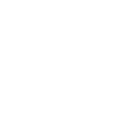 Why is it important?
What is it?
Key design choices
The challenge process will facilitate:
Identifying more accurately which locations in MT are currently unserved or underserved
Identifying which CAIs currently do not have access to Gigabit service
Achieving the goals of the state of MT to increase connectivity and bridge the digital divide
Achieving the goals of the BEAD program in reaching all unserved (and potentially underserved) locations, in addition to CAIs (if funding allows)
The BEAD NOFO requires Eligible Entities (e.g., MT), to run a challenge process to refine the national broadband map’s service availability before conducting a subgrantee process.
Through the state challenge process, a unit of local government, nonprofit organization, or broadband service provider may challenge whether a particular location or community anchor institution is eligible for BEAD funds (i.e., unserved or underserved).
How to define CAIs, locate CAIs, & determine CAI service availability
Whether to follow NTIA’s model challenge process or design a new process
Length of each step in the challenge process
Whether to make bulk modifications to BSL service availability classifications
What will constitute acceptable evidence for a challenge
Source: BEAD Model Challenge Process. NTIA Internet for All.
DOCUMENT INTENDED TO PROVIDE INSIGHT BASED ON CURRENTLY AVAILABLE INFORMATION FOR CONSIDERATION AND NOT PRESCRIBE SPECIFIC ACTION
Working Draft Subject to Legal Review
The state-run BEAD challenge process is comprised of 10 distinct phases
As of 12 July 2023
NTIA activity
Eligible entity activity
1
5
9
Eligible Entity develops Initial Proposal Volume 1
Eligible Entity runs approved modifications and deduplication of funding process
NTIA reviews and validates challenge results
3
7
11
Eligible Entity submits full Initial Proposal (Volume 1 and Volume 2)
Eligible Entity runs another deduplication of funding process
Eligible Entity publishes final determinations
Max
120 days
4
8
NTIA reviews and approves Initial Proposal Volume 1
Eligible Entity submits challenge results to NTIA
10
2
6
NTIA communicates determination to Eligible Entities
Eligible Entity submits Initial Proposal Volume 1 (optional)
Eligible Entity runs approved challenge process
Additional considerations
Per BEAD requirements, states are not able to run the challenge process until IP V1 is approved & IP V2 is submitted.
However, states could run the challenge process before IP V2 is reviewed/approved, though it is not required.
Source: BEAD Challenge Process Policy Notice. NTIA. Internet For All.
DOCUMENT INTENDED TO PROVIDE INSIGHT BASED ON CURRENTLY AVAILABLE INFORMATION FOR CONSIDERATION AND NOT PRESCRIBE SPECIFIC ACTION
Working Draft Subject to Legal Review
Key requirements for the MT-run BEAD challenge process
As of 12 July 2023
Key requirements for Eligible Entities
Implications
Basis for challenges
Use Broadband Serviceable Locations from most recent National Broadband Map to identify un- and underserved locations (including on tribal lands)1
Any location already subject to an enforceable commitment to deploy qualifying broadband is not eligible for BEAD funding2
May modify location designations (pending approval) to reflect data not present in National Broadband Map. However, may not (a) add or remove locations or (b) change the definitions of un- & underserved
May want to ensure all BSLs are included in the National Broadband Map via the FCC process before implementing state-run challenge process
Eligible challengers
Only nonprofit organizations, local and tribal governments, and broadband service providers can submit challenges
As written by NTIA, consumers may not participate in the state-run challenge process
Evidentiary review
Outline rigorous evidentiary review process to make determinations on challenges (see Appendix)
May choose to follow acceptable evidence to avoid rejection
Transparency
Publicly post challenge process once approved by NTIA & before implementing Publicly post final location classifications (once approved by NTIA) ≥60 days before allocating grant funds for network deployment
May want to accelerate challenge process implementation to ensure expeditious funding disbursement
The publication date of the National Broadband Map cannot predate the submission of the Initial Proposal by more than 59 days
As of the date the challenge process is concluded
Source: BEAD Challenge Process Policy Notice. NTIA. Internet For All.
DOCUMENT INTENDED TO PROVIDE INSIGHT BASED ON CURRENTLY AVAILABLE INFORMATION FOR CONSIDERATION AND NOT PRESCRIBE SPECIFIC ACTION
Working Draft Subject to Legal Review
Summary of key design choices for the MT-run challenge process
As of 12 July 2023
NTIA Element #
Description
Decisions Required
1.3
Provide list of CAIs eligible for BEAD funding, even if funding is insufficient to upgrade service to CAIs
1.3.1 Determine whether to include / exclude any CAI types from NTIA’s standard definition
1.3.1 Develop approach to locate CAIs 
1.3.1 Determine whether each CAI has access to 1 Gbps service
1.4
Describe the challenge process the state will use to determine the final list of all locations (unserved, underserved, CAIs) eligible for BEAD funding
1.4.1 Determine whether to adopt NTIA’s model challenge process. If yes, decide timing and whether to make allowable modifications. 
1.4.2 (Modification) Determine whether to move locations from served to underserved in state baseline map if:
Served by DSL
Demonstrated to receive slower speed via rigorous speed tests (e.g., a municipality conducted high-quality speed tests)
1.4.6 (Modification) Determine whether to add new methods to evaluate challenges to the state map that: 
Move the burden of proof to the provider
Rely on speed test data 
1.4.7 If no, decide structure of alternative challenge process
Source: BEAD Challenge Process Policy Notice. NTIA. Internet For All.
DOCUMENT INTENDED TO PROVIDE INSIGHT BASED ON CURRENTLY AVAILABLE INFORMATION FOR CONSIDERATION AND NOT PRESCRIBE SPECIFIC ACTION
Working Draft Subject to Legal Review
Potential process for identifying Community Anchor Institutions
As of 12 July 2023
BEAD definition1
Potential process to identify CAIs3
The term “community anchor institution” (CAI) means an entity such as a
School
Library
Health clinic
Health center
Hospital or other medical provider
Public safety entity
Institution of higher education
Public housing organization, or
Community support organization that facilitates greater use of broadband service by vulnerable populations2
Leverage federal data sources to identify initial list of Community Anchor Institutions (CAIs)
Cross-reference CAI locations with nearest Broadband Serviceable Locations in the National Broadband Map to estimate service availability 
Contact relevant state agencies (e.g., Health, Education, Libraries) to provide location data and associated service availability for any additional CAIs
1 The BEAD definition of CAI is also reflected in Montana Senate Bill 531
2 Vulnerable populations include, but are not limited to, low-income individuals, unemployed individuals, children, the incarcerated, and aged individuals
3 Identification does not guarantee funding for CAIs. Per BEAD guidelines, MT will first ensure coverage of all unserved locations, then underserved locations before upgrading service to CAIs
Source: BEAD NOFO
DOCUMENT INTENDED TO PROVIDE INSIGHT BASED ON CURRENTLY AVAILABLE INFORMATION FOR CONSIDERATION AND NOT PRESCRIBE SPECIFIC ACTION
Working Draft Subject to Legal Review
Agenda
IIJA: DOP Approval
IIJA: BEAD Initial Proposal Overview
Volume 1 Preliminary Approach
Volume 2 Decision Points
DOCUMENT INTENDED TO PROVIDE INSIGHT BASED ON CURRENTLY AVAILABLE INFORMATION FOR CONSIDERATION AND NOT PRESCRIBE SPECIFIC ACTION
Working Draft Subject to Legal Review
The BEAD NOFO outlines 19 requirements for the IP
Details follow
BEAD Requirement #
As of 12 July 2023
Initial Proposal Volume 1 (Challenge Process)
Initial Proposal Volume 2 (Grant Program)
1.1
3.  Federal funding (3)
2.1
1.  Objectives (1)
1.1.1 Federal and state funded location file
2.2
2.  Existing Efforts (2)
4.  Stakeholder Engagement (4)
1.2
5.  Eligible Broadband Serviceable Locations (BSLs) (5)
2.3
2.3.1 Coordination efforts
1.2.1 Unserved and underserved location file
2.3.2 Impact on Initial Proposal
1.2.2 Vintage of National Broadband Map used
2.4
8.  Subgrantee process (8)
1.3
6.  Community Anchor Institutions (CAIs) (6)
2.4.1 Selection criteria
1.3.1 Definition, location and service availability
2.4.2 Project area definition
1.3.2 CAI location file
2.4.3 Extremely High Cost per Location Threshold
1.4
7.  Challenge Process (7)
2.4.4 Detailed plan to award subgrants
1.4.1 Model process adoption
Workforce & Labor Strategy
1.4.2 Bulk modifications to eligible locations
2.5
11. Plan to ensure use of strong labor standards (11)
2.6
12. Plan to ensure available workforce (12)
1.4.3 Deduplication of funding, BEAD Planning Toolkit
2.7
13. Plan to recruit minority businesses (13)
1.4.4 Deduplication of funding, preventing overlap
2.8
Regulatory (14)
1.4.5 Programs that will be analyzed for deduplication
2.8.1 Steps to use existing infrastructure
1.4.6 Plan to conduct challenge process
2.8.2 Steps to reduce barriers to deployment
1.4.7 Sources & requirements if not adopting model process
2.9
15 Climate Assessment (15)
3.1
1   Low-cost plan (16)
Vol. 1 information relies on NTIA’s April 2023 draft guidance. When further information is available, MBO can adjust its plans as needed.
3.2
17 Priority projects (17)
Compliance
1 Requirements 9 and 10 have not been included here as they are only applicable if using BEAD funding for non-deployment uses (#9) or for direct implementation (#10). See Appendix A for details
3.3
1  Waiver of local laws (18)
Source: BEAD NOFO
1 Certification to comply with requirements (19)
3.4
DOCUMENT INTENDED TO PROVIDE INSIGHT BASED ON CURRENTLY AVAILABLE INFORMATION FOR CONSIDERATION AND NOT PRESCRIBE SPECIFIC ACTION
Working Draft Subject to Legal Review
Affordability requirements & potential considerations
As of 12 July 2023
Description
BEAD requirement
Potential examples per NTIA
Low-cost plan
Each subgrantee receiving BEAD funding to deploy network infrastructure must offer at least one low-cost broadband service option.
Each Eligible Entity must consult with the Assistant Secretary and prospective subgrantees regarding a proposed definition of the term “low-cost broadband service option.”
Cost $30/month or less ($75/month or less on tribal lands) inclusive of all taxes, fees, charges; and
Allow the end user to apply the ACP subsidy to the service price; and
Provide speeds of ≥100/20 Mbps; and
Provide latency measurements of ≤100 ms; and
Is not subject to data caps, surcharges, or usage-based throttling
Middle class affordability plan
Each Eligible Entity must include in its Initial and Final Proposals a middle-class affordability plan to ensure that all consumers have access to affordable high-speed internet.
Require providers receiving BEAD funds to offer low-cost, high-speed plans to all middle-class households
Provide consumer subsidies to defray subscription costs for households not eligible for the ACP
Use regulatory authority to promote structural competition
Assign especially high weights to selection criteria relating to affordability and/or open access
Source: BEAD NOFO
DOCUMENT INTENDED TO PROVIDE INSIGHT BASED ON CURRENTLY AVAILABLE INFORMATION FOR CONSIDERATION AND NOT PRESCRIBE SPECIFIC ACTION
Working Draft Subject to Legal Review
High-level workforce components and requirements for the Initial Proposal
As of 12 July 2023
Key components required by the BEAD NOFO:
Context
The BEAD NOFO requires Eligible Entities to outline and implement a workforce plan that includes the following components:
The availability of a highly-skilled workforce is critical for successful deployment of broadband infrastructure.
Workforce initiatives can also help individuals in non-deployment roles engage in digital opportunities enabled by new broadband service by strengthening digital skills.

A component of the BEAD Initial Proposal Volume 2 requires a workforce and labor strategy for enhancing workplace experiences, offering good jobs,1 and building a highly skilled and equitable telecommunications workforce. Specifically, the strategy must capture three things: 
Plan to ensure use of strong labor standards and protections
Plan to ensure available and highly skilled workforce
Plan to recruit minority businesses
Federal labor and employment laws – present a record of compliance with federal labor and employment laws from all subgrantees and prospective BEAD projects
Skilled workforce activities – develop a highly skilled and qualified workforce to complete all funded projects in a timely manner
Equitable training and workforce development – offer on-the-job and professional skills development tailored to local context 
Contracting – partner with minority-owned businesses and ensure subgrantees’ proposed contracting aligns with state-wide plan
1.	The NTIA defines “good jobs” in alignment with the Department of Commerce and Labor’s Good Jobs Principles. These core values are present throughout the BEAD workforce strategy requirements and additional guidance (i.e., recruitment and hiring; diversity, equity, inclusion, and accessibility; job security and working conditions; organizational culture; pay; and skills and career advancement).
Source: BEAD NOFO; NTIA Workforce Planning Guide (October 2022)
DOCUMENT INTENDED TO PROVIDE INSIGHT BASED ON CURRENTLY AVAILABLE INFORMATION FOR CONSIDERATION AND NOT PRESCRIBE SPECIFIC ACTION
Working Draft Subject to Legal Review
Overview of the BEAD subgrantee selection process
As of 12 July 2023
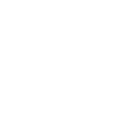 Why is it important?
What is it?
Key design choices
The subgrantee selection process will facilitate:
Meeting requirements of the BEAD NOFO and SB531
Incentivizing the right behavior and engagement from subgrantees in achieving the BEAD program goals
Achieving 100% coverage of unserved locations, at a minimum
Efficient deployment of public funds
The BEAD program directs Eligible Entities to create and implement an open, fair, and competitive subgrantee selection process.
The process will identify subgrantees that will work in partnership with the state of Montana and will be responsible for completing eligible activities that promote the goals and objectives of the BEAD program.
Design of project areas
Sequencing
Scoring criteria
Source: Subgrantee Selection Primer: A Guide for Eligible Entities. NTIA Internet for All.
DOCUMENT INTENDED TO PROVIDE INSIGHT BASED ON CURRENTLY AVAILABLE INFORMATION FOR CONSIDERATION AND NOT PRESCRIBE SPECIFIC ACTION
Working Draft Subject to Legal Review
Implementing a subgrantee selection process
As of 12 July 2023
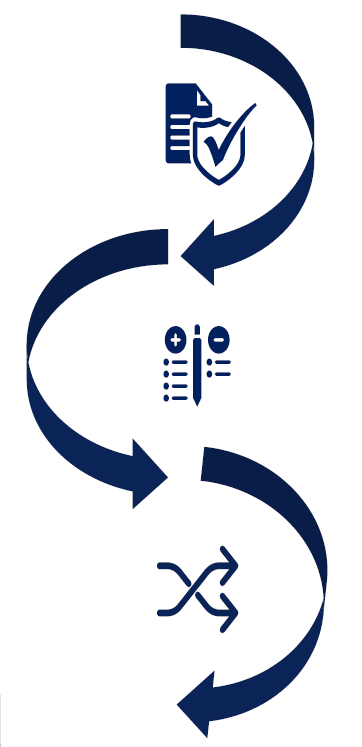 Evaluating Subgrantees for Selection
After NTIA approves the subgrantee selection process outlined in the Initial Proposal, Eligible Entities can begin evaluating and scoring potential recipients. Note, it is imperative that Eligible Entities do not deviate from their approved selection plan; doing so may risk the integrity of subgrantee selection.

Addressing Unmet Needs from Selection Process Implementation
If, after soliciting proposals, the Eligible Entity has received no proposals to serve a 
location or group of locations that are unserved, underserved, or a combination of unserved and underserved, the Eligible Entity may engage with existing providers and/or other prospective subgrantees to find providers willing to expand their existing or proposed service areas.

De-Conflicting Projects/Activities
To avoid duplicative efforts amongst subgrantees, Eligible Entities should establish measures to assess projected improvement activities and their proposed locations before awarding subgrantee funding. These measures can help determine the goal of each subgrantee’s proposed activities and should be compared to the subgrantee’s proposed project timeline by linking activities and their projected goals.
Source: Subgrantee Selection Primer: A Guide for Eligible Entities. NTIA Internet for All.
DOCUMENT INTENDED TO PROVIDE INSIGHT BASED ON CURRENTLY AVAILABLE INFORMATION FOR CONSIDERATION AND NOT PRESCRIBE SPECIFIC ACTION
Working Draft Subject to Legal Review
Identification of project areas for the sub-grantee process
As of 12 July 2023
Project areas: Geographic delineations by which the Montana Broadband Office may solicit proposals from subgrantees during the BEAD subgrantee application process
BEAD requirements
Potential options
Enables a simpler and more streamlined subgrantee process to meet BEAD deadlines
Enables apples to apples comparison of project applications
Encourages competition as project areas may not align with existing footprints
The Eligible Entity may solicit proposals from prospective subgrantees at the geographic level of its choosing (e.g., location, census block, town, county or another geographic unit).
An Eligible Entity may alternatively solicit proposals for project areas it defines or ask prospective subgrantees to define their own proposed project areas.
If the Eligible Entity allows prospective subgrantees to define proposed project areas, it must develop a mechanism for de-conflicting overlapping proposals (for example, by de-scoping some locations from a provider’s proposed project area).1
The Eligible Entity must ensure it has a plan for serving all unserved and (where it has sufficient funding) underserved locations.
MBO pre-defines project areas
Enables providers to submit applications based on knowledge of their existing footprint
Provides greater flexibility for providers and MBO in ensuring full coverage of the state
Enables providers to design project areas in which ≤20% of locations are served
ISPs define project areas
1 The BEAD NOFO states “If the Eligible Entity is considering competing proposals that are materially identical, and one includes a higher proposed total cost but a larger match, whereas the other includes a lower proposed total cost and smaller match, the key consideration for comparative purposes is the amount of the subsidy required, not the proportion of the stated cost that the prospective subgrantee is willing to match.”
Source: BEAD NOFO
DOCUMENT INTENDED TO PROVIDE INSIGHT BASED ON CURRENTLY AVAILABLE INFORMATION FOR CONSIDERATION AND NOT PRESCRIBE SPECIFIC ACTION
Working Draft Subject to Legal Review
Sequencing and scoring considerations for the BEAD subgrantee process
The BEAD NOFO prescribes rules that may limit the amount of input states have on BEAD scoring criteria
BEAD scoring requirements
Additional considerations

MT could seek to maximize non-prescribed components of the grant scoring structure.
By tailoring the scoring criteria where allowable, MT could align with Montana’s policy goals while remaining compliant with NTIA’s rules.
While full details on scoring requirements are yet to be released by NTIA, the following are the areas in which the BEAD NOFO has prescribed scoring—and the areas in which it has signaled flexibility:

Mandatory Primary Scoring Criteria: 
Commitment to comply with fair labor standards
Commitment not to inflate pricing for gigabit relative to price offered elsewhere
Minimal BEAD funding, by incentivizing a match of >25% from subgrantees
Weighting of primary criterion
Primary criteria must represent >3/4 of scoring weights
Each primary criterion must > any secondary criterion

Mandatory Secondary Criterion:
Timeline for build

State-determined Secondary Criteria 
NTIA recommends such items as: local support; public ownership; Tribal support; open access; workforce efforts; commitment to offer affordable programs in addition to ACP
DOCUMENT INTENDED TO PROVIDE INSIGHT BASED ON CURRENTLY AVAILABLE INFORMATION FOR CONSIDERATION AND NOT PRESCRIBE SPECIFIC ACTION
Working Draft Subject to Legal Review
Potential framework for grant scoring based on BEAD and SB531 requirements
As of 12 July 2023
None
Limited
Scoring Criteria
Description of requirement
Flexibility
Minimal BEAD Program Outlay: lowest cost per location requested BEAD funding
Primary criteria
Service Affordability: requirement for lowest available price for premium service & commitment not to charge higher prices for 1 Gbps symmetrical than in other areas
Fair Labor Practices: Demonstrate or promise compliance with federal labor laws
Speed to deployment: must be complete in 4 years, with added points for projects that can deliver earlier
Secondary criteria
NTIA suggested criteria: 
- Open access
- Local and Tribal support
- Equitable workforce development
- Job quality
Potential other criteria: 
- Formal partnerships or agreements with localities
- Service to covered populations and other preferred geographies
- Number of included underserved and anchors in unserved proposals
- Workforce development
- Local hiring; other aspects of affordability – e.g., guarantee a discount service tier for eligible households if ACP expires
Source: BEAD NOFO
DOCUMENT INTENDED TO PROVIDE INSIGHT BASED ON CURRENTLY AVAILABLE INFORMATION FOR CONSIDERATION AND NOT PRESCRIBE SPECIFIC ACTION
Working Draft Subject to Legal Review
Appendix A: Initial proposal requirements
As of 12 July 2023
DOCUMENT INTENDED TO PROVIDE INSIGHT BASED ON CURRENTLY AVAILABLE INFORMATION FOR CONSIDERATION AND NOT PRESCRIBE SPECIFIC ACTION
Working Draft Subject to Legal Review
Initial proposal requirements (1/2)
Part of Volume 1: Challenge Process
Requirement
1
Objectives: Outline long-term objectives for deploying broadband, closing the digital divide, addressing access, affordability, equity, and adoption issues, and enhancing economic growth and job creation
2
Existing Efforts: Identify, and outline steps to support, local, Tribal, and regional broadband planning processes or ongoing efforts to deploy broadband or close the digital divide and describe coordination with local and Tribal Governments, along with local, Tribal, and regional broadband planning processes
3
Federal Funding: Identify existing efforts funded by the federal government or an Eligible Entity within the jurisdiction of the Eligible Entity to deploy broadband and close the digital divide, including in Tribal Lands
4
Stakeholder Engagement: Certify that the Eligible Entity has conducted coordination, including with Tribal Governments, local community organizations, unions and worker organizations, and other groups, consistent with the requirements set forth in Section IV.C.1.c of this NOFO, describe the coordination conducted, summarize the impact such coordination had on the content of the Initial Proposal, detail ongoing coordination efforts, and set forth the plan for how the Eligible Entity will fulfill the coordination requirements associated with its Final Proposal.
5
Eligible BSLs: Identify each unserved location and underserved location under the jurisdiction of the Eligible Entity, including unserved and underserved locations in applicable Tribal Lands, using the most recently published Broadband DATA Maps as of the date of submission of the Initial Proposal, and identify the date of publication of the Broadband DATA Maps used for such identification.
CAIs: Describe how the Eligible Entity applied the statutory definition of the term “community anchor institution,” identified all eligible CAIs in its jurisdiction, identified all eligible CAIs in applicable Tribal Lands, and assessed the needs of eligible CAIs, including what types of CAIs it intends to serve; which institutions, if any, it considered but declined to classify as CAIs; and, if the Eligible Entity proposes service to one or more CAIs in a category not explicitly cited as a type of CAI in Section 60102(a)(2)(E) of the Infrastructure Act, the basis on which the Eligible Entity determined that such category of CAI facilitates greater use of broadband service by vulnerable populations.
6
7
Challenge Process: Include a detailed plan to conduct a challenge process as described in Section IV.B.6.
8
Subgrantee Process: Include a detailed plan to competitively award subgrants consistent with Section IV.B.7.a of this NOFO with regard to both last-mile broadband deployment projects and other eligible activities. With respect to last-mile broadband deployment projects, the plan must explain how the Eligible Entity will ensure timely deployment of broadband and minimize the BEAD subsidy required to serve consumers consistent with Section IV.B.7 and the other priorities set out in this NOFO. The Initial Proposal must include identification of, or a detailed process for identifying, an Extremely High Cost Per Location Threshold to be utilized during the subgrantee selection process described in Section IV.B.7 of this NOFO.
9
Non-deployment: With respect to non-deployment eligible activities, explain any preferences the Eligible Entity will employ in selecting the type of initiatives it intends to support using BEAD Program funds, the means by which subgrantees for these eligible activities will be selected, how the Eligible Entity expects the initiatives it pursues to address the needs of the Eligible Entity’s residents, the ways in which engagement with localities and stakeholders will inform the selection of eligible activities, and any efforts the Eligible Entity will undertake to determine whether other uses of the funds might be more effective in achieving the BEAD Program’s equity, access, and deployment goals.
DOCUMENT INTENDED TO PROVIDE INSIGHT BASED ON CURRENTLY AVAILABLE INFORMATION FOR CONSIDERATION AND NOT PRESCRIBE SPECIFIC ACTION
Working Draft Subject to Legal Review
Initial proposal requirements (2/2)
Requirement
10
Direct Implementation: Describe any initiatives the Eligible Entity proposes to implement as the recipient without making a subgrant, and why it proposes that approach.
11
Labor Standards: Detail how the Eligible Entity will ensure that subgrantees, contractors, and subcontractors use strong labor standards and protections, such as those listed in Section IV.C.1.e, and how the Eligible Entity will implement and apply the labor-related subgrantee selection criteria described below in Section IV.C.1.e of this NOFO.
12
Workforce: Detail how the Eligible Entity will ensure an available, diverse, and highly skilled workforce consistent with Section IV.C.1.e of this NOFO.
13
Minority Businesses: Describe the process, strategy, and data tracking method(s) that the Eligible Entity will implement to ensure that minority businesses, women-owned business enterprises, and labor surplus area firms are recruited, used, and retained when possible.
14
Regulatory: Identify steps that the Eligible Entity will take to reduce costs and barriers to deployment, promote the use of existing infrastructure, promote and adopt dig-once policies, streamlined permitting processes and cost-effective access to poles, conduits, easements, and rights of way, including the imposition of reasonable access requirements
Climate Assessment: Provide an assessment of climate threats within the Eligible Entity and proposed mitigation methods consistent with the requirements of Section IV.C.1.h of this NOFO.
15
16
Low-cost Plan: Describe the low-cost plan(s) that must be offered by subgrantees consistent with the requirements of Section IV.C.2.c.i of this NOFO.
17
Priority Projects: Describe the intended use of the 20 percent of total funding allocation that is made available upon approval of the Initial Proposal consistent with Section IV.B.8 of this NOFO.
18
Local Laws: Disclose (1) whether the Eligible Entity will waive all laws of the Eligible Entity concerning broadband, utility services, or similar subjects, whether they predate or postdate enactment of the Infrastructure Act, that either (a) preclude certain public sector providers from participation in the subgrant competition or (b) impose specific requirements on public sector entities, such as limitations on the sources of financing, the required imputation of costs not actually incurred by the public sector entity, or restrictions on the service a public sector entity can offer; and (2) if it will not waive all such laws for BEAD Program project selection purposes, identify those that it will not waive and describe how they will be applied in connection with the competition for subgrants.
19
Certification: Certify the intent of the Eligible Entity to comply with all applicable requirements of the Program, including the reporting requirements, and describe subgrantee accountability procedures.
DOCUMENT INTENDED TO PROVIDE INSIGHT BASED ON CURRENTLY AVAILABLE INFORMATION FOR CONSIDERATION AND NOT PRESCRIBE SPECIFIC ACTION
Working Draft Subject to Legal Review
Appendix B: Challenge process evidence
As of 12 July 2023
DOCUMENT INTENDED TO PROVIDE INSIGHT BASED ON CURRENTLY AVAILABLE INFORMATION FOR CONSIDERATION AND NOT PRESCRIBE SPECIFIC ACTION
Working Draft Subject to Legal Review
Examples of Acceptable Evidence for BEAD Challenges and Rebuttals (1/3)
As of 12 July 2023
Note: Below are examples of acceptable evidence for BEAD challenges and rebuttals per the NTIA Policy Note. Eligible Entities may accept a wide range of data sources (subject to NTIA approval), as long as any data source is documented and verifiable by a Third Party
Code
Challenge Type
Description
Specific Examples
Permissible rebuttals
A
Availability
The broadband service identified is not offered at the location, including a unit of a multiple dwelling unit (MDU).
Screenshot of provider webpage. 
A service request was refused within the last 180 days (e.g., an email or letter from provider). 
Lack of suitable infrastructure (e.g., no fiber on pole). 
A letter or email dated within the last 365 days that a provider failed to schedule a service installation or offer an installation date within 10 business days of a request.1
A letter or email dated within the last 365 days indicating that a provider requested more than the standard installation fee to connect this location or that a Provider quoted an amount in excess of the provider’s standard installation charge in order to connect service at the location
Provider shows that the location subscribes or has subscribed within12 months, e.g., with a copy ofa customer bill. 
The provider submits evidence that service is now available as a standard installation, e.g., via a copy of an offer sent to the location.
S
Speed
The actual speed of the fastest available service tier falls below the unserved or underserved thresholds.
Speed test by subscriber, showing the insufficient speed and meeting the requirements for speed tests
Provider has countervailing speed test evidence showing sufficient speed,e.g., from their own network management system.2
L
Latency
The round-trip latency of the broadband service exceeds 100 ms.
Speed test by subscriber, showing the excessive latency
Provider has countervailing speed test evidence showing latency at or below 100 ms, e.g., from their own network management system.3
1. A standard broadband installation is defined in the Broadband DATA Act (47 U.S.C. § 641(14)) as “[t]he initiation by a provider of fixed broadband internet access service [within 10 business days of a request] in an area in which the provider has not previously offered that service, with no charges or delays attributable to the extension of the network of the provider.” , 
2. As described in the NOFO, provider’s countervailing speed test should show that 80 percent of a provider’s download and upload measurements are at or above 80 percent of the required speed.   See Performance Measures Order, 34 FCC Rcd at 6528, para. 51. See BEAD NOFO at 65, n. 80, Section IV.C.2.a.,
3. Ibid.
Source: BEAD Challenge Process Policy Notice. NTIA. Internet For All.
DOCUMENT INTENDED TO PROVIDE INSIGHT BASED ON CURRENTLY AVAILABLE INFORMATION FOR CONSIDERATION AND NOT PRESCRIBE SPECIFIC ACTION
Working Draft Subject to Legal Review
Examples of Acceptable Evidence for BEAD Challenges and Rebuttals (2/3)
As of 12 July 2023
Note: Below are examples of acceptable evidence for BEAD challenges and rebuttals per the NTIA Policy Note. Eligible Entities may accept a wide range of data sources (subject to NTIA approval), as long as any data source is documented and verifiable by a Third Party
Code
Challenge Type
Description
Specific Examples
Permissible rebuttals
D
Data cap
The only service plans marketed to consumers impose an unreasonable capacity allowance (“data cap”) on the consumer.1
Screenshot of provider webpage.
Service description provided to consumer.
Provider has terms of service showing that it does not impose a data cap.
T
Technology
The technology indicated for this location is incorrect.
Manufacturer and model number of residential gateway that demonstrates the service is delivered via a specific technology.
Provider has countervailing evidence from their network management system showing an appropriate residential gateway that matches the provided service.
B
Business service only
The location is residential, but the service offered is marketed or available only to businesses.
Screenshot of provider webpage.
Provider documentation that the service listed in the BDC is available at the location and is marketed to consumers.
E
Enforceable Commitment
The challenger has knowledge that broadband will be deployed at this location by the date established in the deployment obligation.
Enforceable commitment by service provider (e.g., authorization letter). In the case of Tribal Lands, the challenger must submit the requisite legally binding agreement between the relevant Tribal Government and the service provider for the location(s) at issue (see Section 6.2 above).
Documentation that the provider has defaulted on the commitment or is otherwise unable to meet the commitment (e.g., is no longer a going concern).
1. For example, this excludes business-oriented plans not commonly sold to residential locations. An unreasonable capacity allowance is defined as a data cap that falls below the capacity allowance of 600 GB listed in the FCC 2023 Urban Rate Survey (FCC Public Notice DA 22-1338, December 16, 2022).
Source: BEAD Challenge Process Policy Notice. NTIA. Internet For All.
DOCUMENT INTENDED TO PROVIDE INSIGHT BASED ON CURRENTLY AVAILABLE INFORMATION FOR CONSIDERATION AND NOT PRESCRIBE SPECIFIC ACTION
Working Draft Subject to Legal Review
Examples of Acceptable Evidence for BEAD Challenges and Rebuttals (3/3)
As of 12 July 2023
Note: Below are examples of acceptable evidence for BEAD challenges and rebuttals per the NTIA Policy Note. Eligible Entities may accept a wide range of data sources (subject to NTIA approval), as long as any data source is documented and verifiable by a Third Party
Code
Challenge Type
Description
Specific Examples
Permissible rebuttals
P
Planned service
The challenger has knowledge that broadband will be deployed at this location by June 30, 2024, without an enforceable commitment or a provider is building out broadband offering performance beyond the requirements of an enforceable commitment.
Construction contracts or similar evidence of on-going deployment, along with evidence that all necessary permits have been applied for or obtained. 
Contracts or a similar binding agreement between the Eligible Entity and the provider committing that planned service will meet the BEAD definition and requirements of reliable and qualifying broadband even if not required by its funding source(i.e., a separate federal grant program), including the expected date deployment will be completed, which must be on or before June 30, 2024.
Documentation showing that the provider is no longer able to meet the commitment (e.g., is no longer a going concern) or that the planned deployment does not meet the required technology or performance requirements.
N
Not part of enforceable commitment.
This location is in an area that is subject to an enforceable commitment to less than 100% of locations and the location is not covered by that commitment.(See BEAD NOFO at 36, n. 52.)
Declaration by service provider subject to the enforceable commitment.
N/A
C
Location is a CAI
The location should be classified as a CAI.
Evidence that the location falls within the definitions of CAIs set by the Eligible Entity.1
Evidence that the location does not fall within the definitions of CAIs set by the Eligible Entity or is no longer in operation.
R
Location is not a CAI
The location is currently labeled as a CAI but is a residence, a non-CAI business, or is no longer in operation.
Evidence that the location does not fall within the definitions of CAIs set by the Eligible Entity or is no longer in operation.
Evidence that the location falls within the definitions of CAIs set by the Eligible Entity or is still operational.
1. For example, eligibility for FCC e-Rate or Rural Health Care program funding or registration with an appropriate regulatory agency may constitute such evidence, but the Eligible Entity may rely on other reliable evidence that is verifiable bya third party.
Source: BEAD Challenge Process Policy Notice. NTIA. Internet For All.
DOCUMENT INTENDED TO PROVIDE INSIGHT BASED ON CURRENTLY AVAILABLE INFORMATION FOR CONSIDERATION AND NOT PRESCRIBE SPECIFIC ACTION
Working Draft Subject to Legal Review
Appendix C: Subgrantee process requirements
As of 12 July 2023
DOCUMENT INTENDED TO PROVIDE INSIGHT BASED ON CURRENTLY AVAILABLE INFORMATION FOR CONSIDERATION AND NOT PRESCRIBE SPECIFIC ACTION
Working Draft Subject to Legal Review
BEAD subgrantee process requirements (1 of 3)
As of 12 July 2023
Key differences from ARPA
None
Very limited
Limited
Element of process
Description of requirement
Flexibility
Ensure no classes of applicants (e.g., local governments, public-private partnerships) are excluded
Allocation requirements and process design
Prioritize based on Unserved, Underserved, and CAIs in accordance with eligible uses of BEAD funding while ensuring that 100% of unserved locations will be reached
Make funding available for projects that meet the definitions of “unserved service projects” and “underserved service projects” under federal law, and prioritize Unserved Service Projects to ensure coverage of all unserved locations
Deploy to CAIs rather than choosing non-deployment uses of funds
Prioritize projects in high poverty areas if funding is limited
Design safeguards that ensure a fair process
Prioritize high-poverty areas in case of a funding shortfall
Either prescribe project areas or incorporate deconflicting step
Include middle-mile if preferred
Deploy to multi-family buildings, prioritizing unserved and low-income households where applicable
Choose any competitive process
Invite broad participation in the development of the subgrantee process from women- and minority-owned firms
Conduct outreach to potential applicants regarding locations for which no applications were received, only after the application deadline has passed
Source: BEAD NOFO
DOCUMENT INTENDED TO PROVIDE INSIGHT BASED ON CURRENTLY AVAILABLE INFORMATION FOR CONSIDERATION AND NOT PRESCRIBE SPECIFIC ACTION
Working Draft Subject to Legal Review
BEAD subgrantee process requirements (2 of 3)
As of 12 July 2023
Key differences from ARPA
None
Very limited
Limited
Element of process
Description of requirement
Flexibility
Require information about any other public funding requested
Application requirements
Require ownership information
Require managerial and financial competence as well as technical and operational capacity in subgrantees
Require financial qualifications such as audited financial statements
Require managerial competence including exhibits such as resumes and org charts
Require technical capability such as project timeline and network design
Require certification of operational capability such as operating or financial reports
Scoring requirements
Ensure that where only one project has been proposed and meets requirements, that is the default winner
Ensure that fiber projects exceeding the Extremely High Cost Per Location Threshold may but do not have to be preferred where projects using other technologies have been proposed
Ensure that where two or more projects have been proposed, once priority has been given to fiber projects, the state gives >75% of total benefits (e.g., weight, points) to: 
- minimal BEAD funding, by incentivizing a match of >25% from subgrantees 
- broadband affordability 
- fair labor practices
Consider speed to deployment as a secondary criterion for fiber projects and additionally consider network speed for non-fiber projects
Consider other secondary criteria for fiber and non-fiber projects, e.g., equitable workforce, open access, tribal coordination considerations, including additional secondary criteria developed by the state
Consider workforce development goals
Source: BEAD NOFO
DOCUMENT INTENDED TO PROVIDE INSIGHT BASED ON CURRENTLY AVAILABLE INFORMATION FOR CONSIDERATION AND NOT PRESCRIBE SPECIFIC ACTION
Working Draft Subject to Legal Review
BEAD subgrantee process requirements (3 of 3)
As of 12 July 2023
Key differences from ARPA
None
Very limited
Limited
Element of process
Description of requirement
Flexibility
Compliance requirements
Require Buy America compliance
Require network capabilities, speed and latency to meet set standards
Require interspersed conduit access points for interconnection by other entities
Require consumer protections e.g., no caps on data usage, reasonable and non-discriminatory terms
Require Middle-Mile subgrantees to allow just, reasonable and nondiscriminatory interconnection for other providers
Require the subgrantee, if no longer able to provide service, to sell to another provider that will meet BEAD commitments
Require compliance with non-discrimination laws
Require public awareness campaigns meeting specific requirements
Require a cyber risk management plan
Require a supply chain risk management plan
Require compliance with provisions such as non-discrimination in construction contracts, including non-discrimination on religious grounds
Require compliance with labor laws
Ensure small, women- and minority-owned businesses are used where possible
Require biannual submission of reports to be provided to NTIA on request
Require subgrantee agreements to make deployment feasible
Require network outage levels to meet set standards
Source: BEAD NOFO
DOCUMENT INTENDED TO PROVIDE INSIGHT BASED ON CURRENTLY AVAILABLE INFORMATION FOR CONSIDERATION AND NOT PRESCRIBE SPECIFIC ACTION